NOAA/WSWC Meeting on advancing a Seasonal Precipitation Forecast Improvement Project
Name: Sarah Kapnick
Organization: Geophysical Fluid Dynamics Laboratory / NOAA
Elements of Climate Prediction System of Systems
Global climate observing system:
Sparse observations of many quantities across globe.
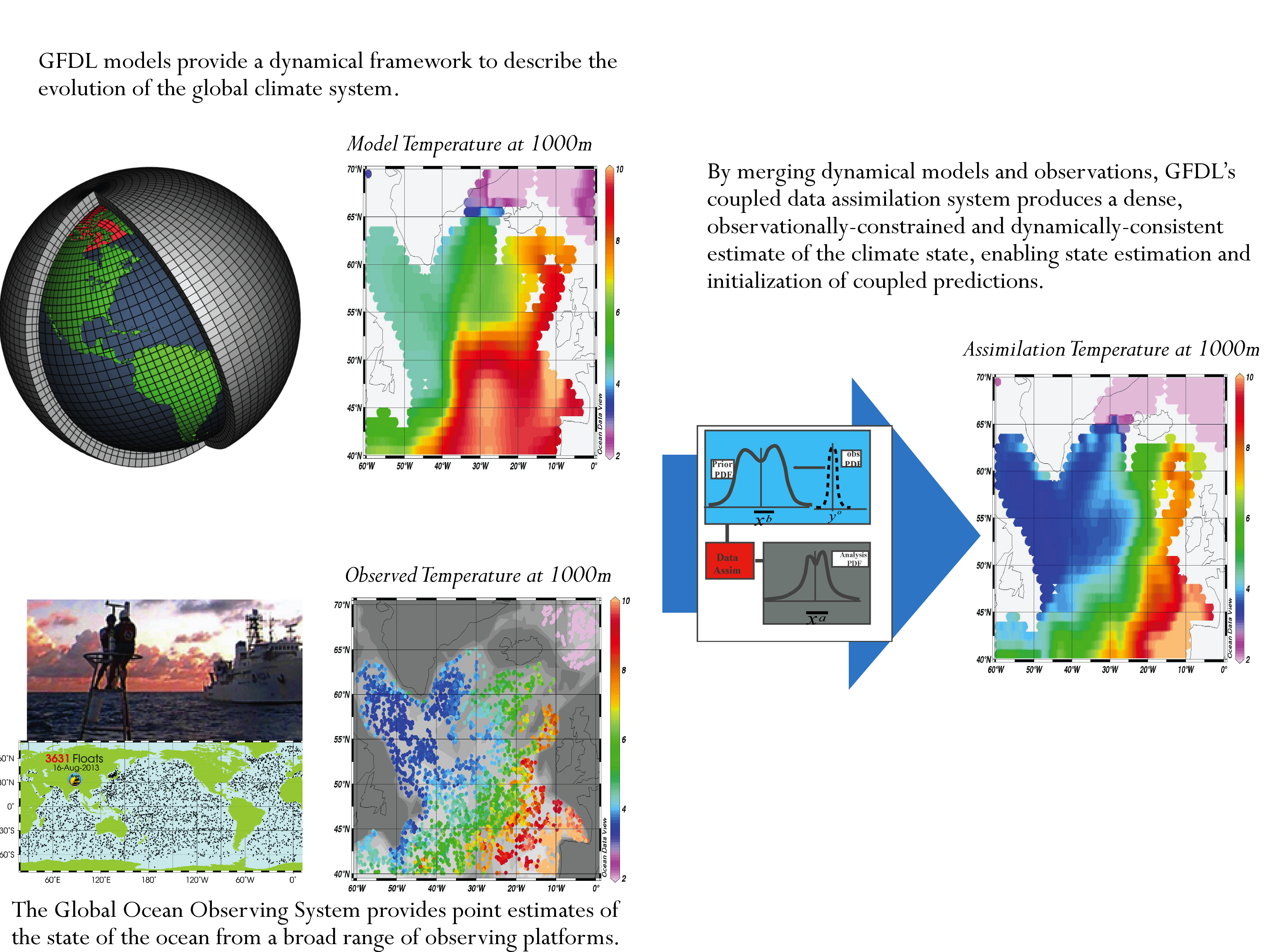 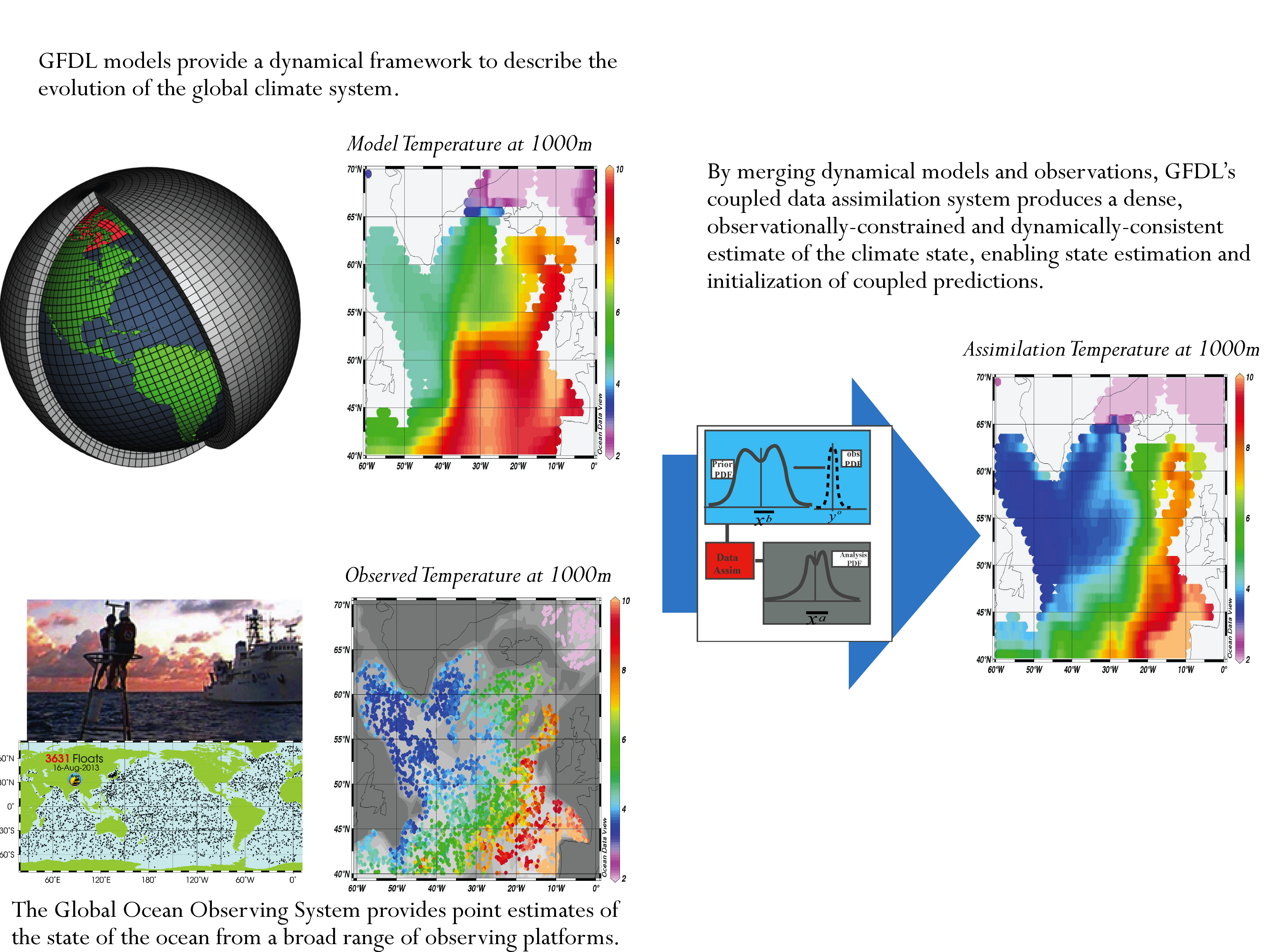 Dynamical modeling system:
Allows forward integration from present state
Image sources: NOAA/PMEL andArgo.ucsd.edu
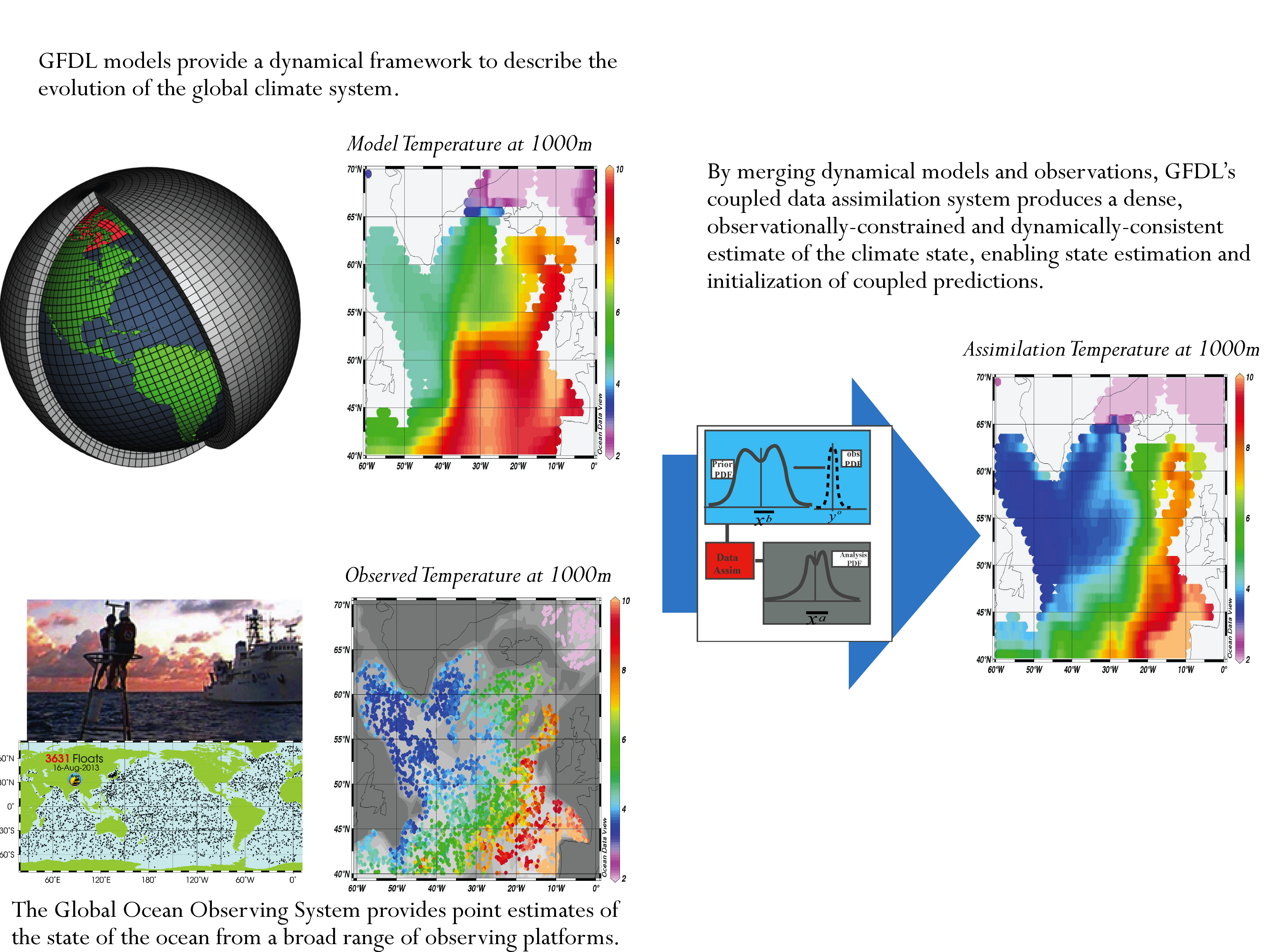 Data assimilation system:
Combines sparse observations with model, to estimate present state. Usually based on dynamical model.
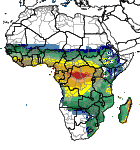 Analysis and dissemination system:
Take output from predictions and produce “useful” information, communicate predictions.
Image source: http://iridl.ldeo.columbia.edu
Slide originally prepared by Gabriel Vecchi at GFDL/NOAA
1. What are the knowledge gaps to advance seasonal forecast skill for western watersheds?
What are the observed values of variables of interest (e.g. snowpack, snowfall, precipitation) in high elevation regions? (needed for validation)
Improving the integration of the observed land and ocean state into data assimilation for model initialization
To what extent is the system predictable? 
Is natural variability too high?
Are certain events predictable?
Are those events (like ENSO) associated with specific unique extremes?
What extremes do we care about? How are they defined?
[Speaker Notes: Knowledge gaps encompass research goals (what do we not know?)]
2. What are the priority research questions that need to be answered to advance seasonal forecast skill for western watersheds?
What is the main objective for western watershed prediction?
Is it truly precipitation? 
Should we be shooting for snowpack? 
How will the data be used? (Are we asking the right scientific questions / defining the appropriate modeling goals?)
Model development for high-resolution coupled modeling for smaller-scale predictions with focuses on high elevation regions and potentially land surface processes
What are the sources of seasonal predictability of precipitation?
How do we achieve the right modeling system to capture western watersheds?
Coupled model choice
Downscaling methodology
3. What are the strengths and weaknesses of the white paper as currently presented?
Appropriate HPC resources are crucial (S.3), particularly to pursue higher-resolution coupled modeling systems to capture complex terrain
S.4 & general comment: well-defined scientific goals need to be identified. Do we want to model the number of storms or how those storms influence the land surface? Do we really care about precipitation, or do we only want to predict spring/summer water supply. 
Is the goal to improve prediction skill through a modeling framework or events-driven prediction? S.2 suggests the later
A holistic approach is needed to improving prediction skill from observations/modeling/downscaling to disseminating information for end user applications
The final piece needs more information in the white paper
Improvement milestones for the Scientific Goals need to be defined along the prediction skill stream---it is possible to make improvements at one level but not another